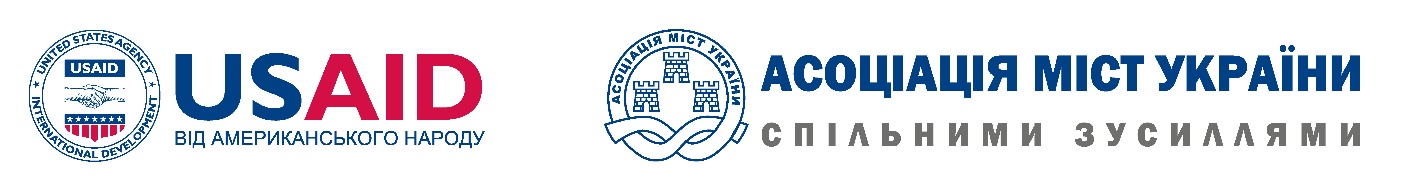 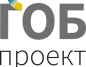 «Ґендерно орієнтоване бюджетування для розвитку громад»Масовий відкритий онлайн-курс на платформі «PROMETHEUS»www.prometheus.org.ua
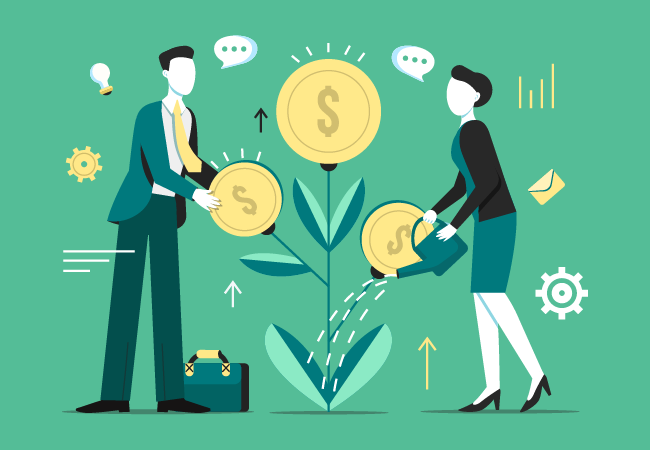 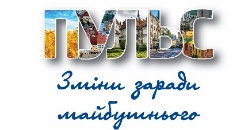 Курс «Ґендерно орієнтоване бюджетування для розвитку громад» підготували проект USAID «Розробка курсу на зміцнення місцевого самоврядування в Україні» (ПУЛЬС), що його впроваджує Асоціація міст України, та проект “Ґендерне бюджетування в Україні” (ҐОБ), що фінансується Швецією.  
Курс збагачений практичним досвідом та матеріалами програм «ООН Жінки» та Національного демократичного інституту міжнародних відносин (NDI) в межах проекту USAID ДОБРЕ. 
Курс викладає досвідчена команда ГО «Бюро ґендерних стратегій і бюджетування».
ПРОГРАМА КУРСУ
Курс висвітлює український підхід впровадження ҐОБ, що його застосовує Міністерство фінансів України, державні органи влади та органи місцевого самоврядування за підтримки проекту ҐОБ, що фінансується Швецією, «ООН Жінки» та NDI. 
Ви дізнаєтеся більше:
про підходи до впровадження ҐОБ на державному та місцевому рівнях; 
як розуміти та включати ґендерний аспект у планування та імплементацію стратегій, планів та бюджетних програм;
про успішний досвід громад, які використовують ҐОБ в Україні.
Навчальні модулі
Курс містить такі модулі:

МОДУЛЬ 1 дасть відповідь на питання, що таке ґендерно орієнтоване бюджетування та як ҐОБ працює на державному і місцевому рівнях в Україні. Також модуль познайомить з основними етапами української методики ґендерно орієнтованого бюджетування.

МОДУЛЬ 2 допоможе розібратись у підходах до інтеграції ґендерних питань в бюджетний процес на місцевому рівні, зокрема, із застосування ґендерного аналізу та ґендерної статистики.

МОДУЛЬ 3 буде присвячений практичним крокам впровадження ґендерного бюджетного аналізу відповідно до методики ҐОБ.

МОДУЛЬ 4 розгляне ҐОБ у контексті належного врядування та прав людини. Особливий акцент робитиметься на сталості запровадження ҐОБ на рівні громади.
Цільова аудиторія курсу
Представники/представниці органів місцевого самоврядування.

Представники/представниці центральних та місцевих органів виконавчої влади.

Представники/представниці організацій громадянського суспільства.

Всі, хто хоче бути більш конкурентними на ринку праці.
Тривалість курсу
4 тижні теоретичної частини з можливістю отримати сертифікат 
Навчання безкоштовне.
 Сайт: www.prometheus.org.ua
Сторінка курсу: https://courses.prometheus.org.ua/courses/course-v1:AMU+GOB101+2018_T3/about
Початок курсу – листопад 2018 року
Слідкуйте за новинами на сайті: www.auc.org.ua